烟台首钢电装有限公司:YSD公司介绍
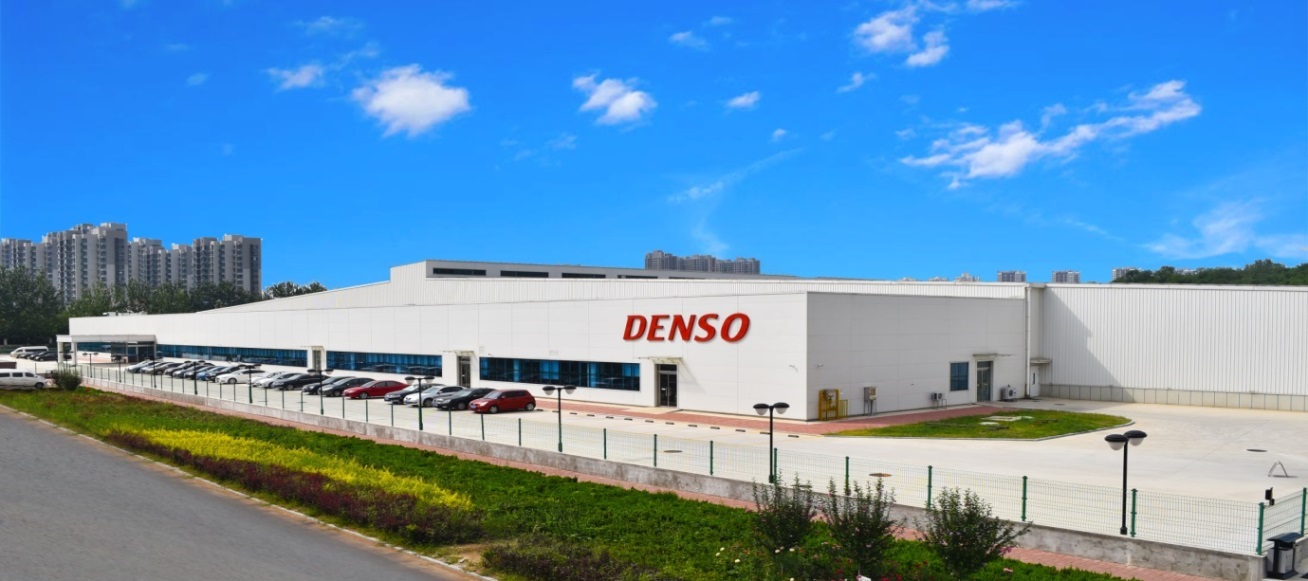 Brief Introduction of
Yantai Shougang Denso Co., Ltd
[Speaker Notes: My name is Wuqing from DICH sales department .
Now, I will shortly introduce Denso China.]
12年11月　分社
         　      　・YSD:特装事业
　               　・YST:压缩机事业
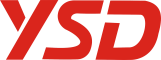 公司概要 Profile
成立时间：
1994年12月13日
13-Dec-1994
ESTABLISHMENT:
烟台经济技术开发区嘉陵江路88号
所在地：
ADDRESS:
NO.88 JIALINGJIANG ROAD YANTAI ECONOMIC& TECHNICAL DEVELOPMENT ZONE
投资总额：
40亿日元
JPY 4.0 BIL
AGGREGATE INVESTMENT:
13.49亿日元
注册资本：
YSD
JPY 1.349 BIL
REGISTERED CAPITAL:
出资方及比率：
中方:45.9%(首钢集团18.36%，东星集团27.54%)
PARTNER & RATIO
OF CONTRIBUTIONS：
CHINA  45.9%(SHOUGANG  Group 18.36%，DongXing Group 27.54%)
日方:54.1%(电装50.1%,丰田通商4%)
JAPAN:54.1%(DENSO 50.1%,TTC 4%)
事业内容:
制造并销售适用于轿车、轻型客车、大型客车、工程机械及冷藏车等车用空调全系统,以及大型设备的散热器
BUSINESS SCOPE:
MANUFACTURING & SALES A/C SYSTEM FOR CAR, LIGHT BUS, BUS AND CONSTRUCTION MECHINERY; RADIATOR FOR LARGE-SCALE EQUIPMENT.
1
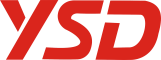 主要制品Main Products
考斯特用冷凝器单元
Condenser Unit for Coaster
建机HVAC
Construction Machiney HVAC
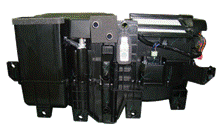 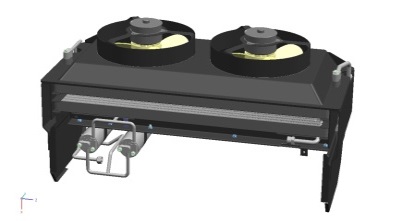 考斯特用制冷单元
Cooling unit for Coaster
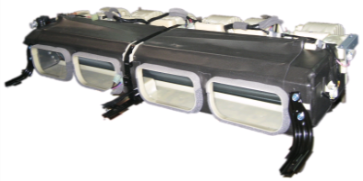 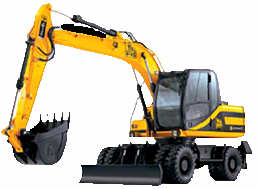 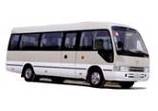 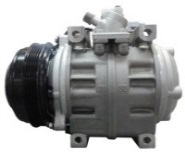 6C压缩机
Large-scale compressor
10P30压缩机
10P30 compressor
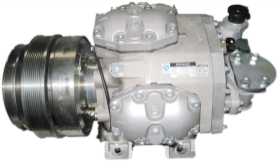 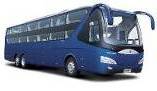 特装车向热产品
Thermal products for 
special vehicle
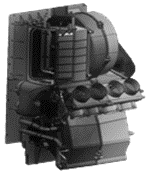 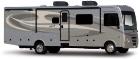 房车(RV) HVAC(北美)
(North America)
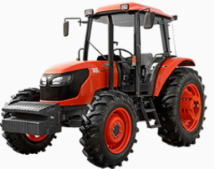 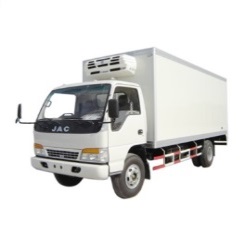 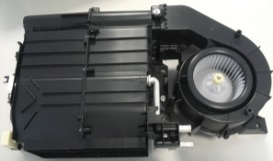 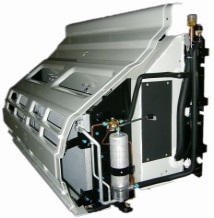 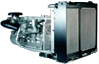 农机HVAC
Agricultural machinery HVAC
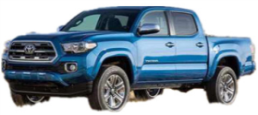 冷冻机
Freezer
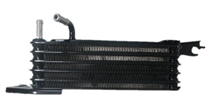 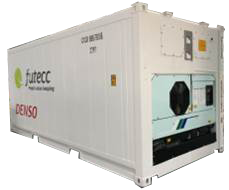 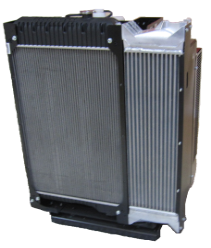 特征 Feature
・ 少量多机种 
  less amount and many varieties
・ 量变动大 
  big changes in amount
・ 产品寿命长  long product life
・ 大型产品多 
   more Large-scale products
冷冻集装箱
Refrigerated container
油冷器
Oil cooler
大型水箱(发电机）
Large-scale radiator(for generator)
2
YSD
人力資源  Human Resource
人力资源 Human Resource
person
人
Direct operator
分社
split-up(12/11～)
Administrative employee
604
266
277
224
232
224
233
YSD
4
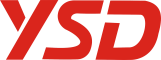 YSD会社組織
Organization Structure
18.1.1～
日方Japanese
高级管理者
High-rank manager
人事总务部
General Affairs Dept.
技术部
R&D Dept.
品质保证部
QA Dept.
销售部
Sales Dept.
总经理
President
副总经理
Vice president
企划部
Planning Dept.
本部长
Senior manager
财务部
Finance Dept.
夏(首钢）
Mr. Xia(Shougang)
安艺(DN)
Mr. Aki(DN)
名仓(DN)
Mr. Nagura(DN)
购买部
Purchasing Dept.
制造技术部
Prod. Eng. Dept.
生产管理部
Prod. Control Dept.
生产部
Production Dept.
5
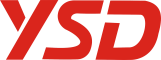 人力资源 Human Resource:  additional remarks
员工年龄分布图Employee age
structure
Total: 277 persons
YSD平均年龄：34岁（其他TCC公司：约27岁）
ＹＳＤ Average age：34years old
（The others of  ＴＣＣ：about 27years old）
Revised in Jul. 2018
员工休假Holidays
法定假日 Public holiday: average 10 days per year
                     New Year’s Day, Spring Festival, Women’s Day, May Day, National Day etc.
周末 Weekends: average 102 days per year
带薪休假Paid Holiday: min 5days, max 15days per year
※ 婚假 marriage leave：17 days
※ 产假 maternity leave：150 days 
※ 哺乳假 breast-feeding leave：1H per day before baby‘s first birthday 
※  护理假 nursing leave：7 days 
※ 丧假 funeral leave：3 days
 etc
工作时间 work time: 8H per day
加班规定： Rule for overtime work  
     工作日加班 on work day：3H max. per day   Paid by 150% salary 
     周末加班 on weekends：8H max. per day  Paid by 200% salary
     法定假日加班 on public holiday：8H max. per day Paid by 300% salary
     36H Max. in one single month
员工加班费
 overtime work pay
6
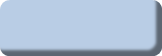 Environment 环境方针
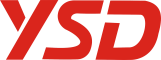 质量方针、环境方针 QMS/EMS Policy
QMS Policy
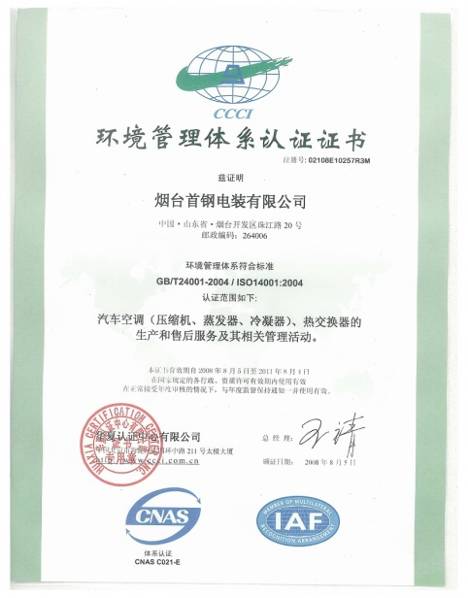 Quality 质量方针
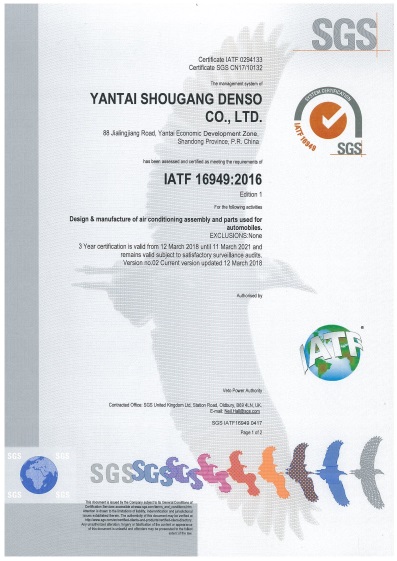 1. Quality First
2. Quality Control on Source & Flow 
3. Total Involvement
•贯彻质量第一信念
•执行“源流”阶段的质量保证
•执行全员参与的质量管理
EMS Policy
IATF 16949
ISO14001
Environmental preservation and harmony with society.
 Firmly comply with relative environment laws, regulation and other requirements. 
 Avoid or reduce pollution by advanced environmental evaluation in early stage of 
   product R&D.
 Reduce and control efficiently on the pollutant emission to water, air and the earth
   Control on resource/energy consumption  ISO140001
 Improve environment performance via EMS, environment awareness, efficient 
   information communication.
•爱护自然，与社会共存
•YSD严格遵守有关环境法律、法规及其他要求
•在新产品工艺开发与设计时，要事前对环境影响进行评价，努力防止或减少环境污染
•有效地 减少和控制对水体、大气和土地等污染物的排放量和资源、能源的使用量
•提高全员环境意识，建立有效的环境管理体系，加强内外环境信息沟通，不断提高
 环境绩效
7
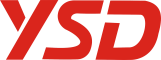 工厂布局　Workshop Layout
建筑面积Building area：23,000 m2
集装箱区域
Container area

　CKD部品
Imported parts
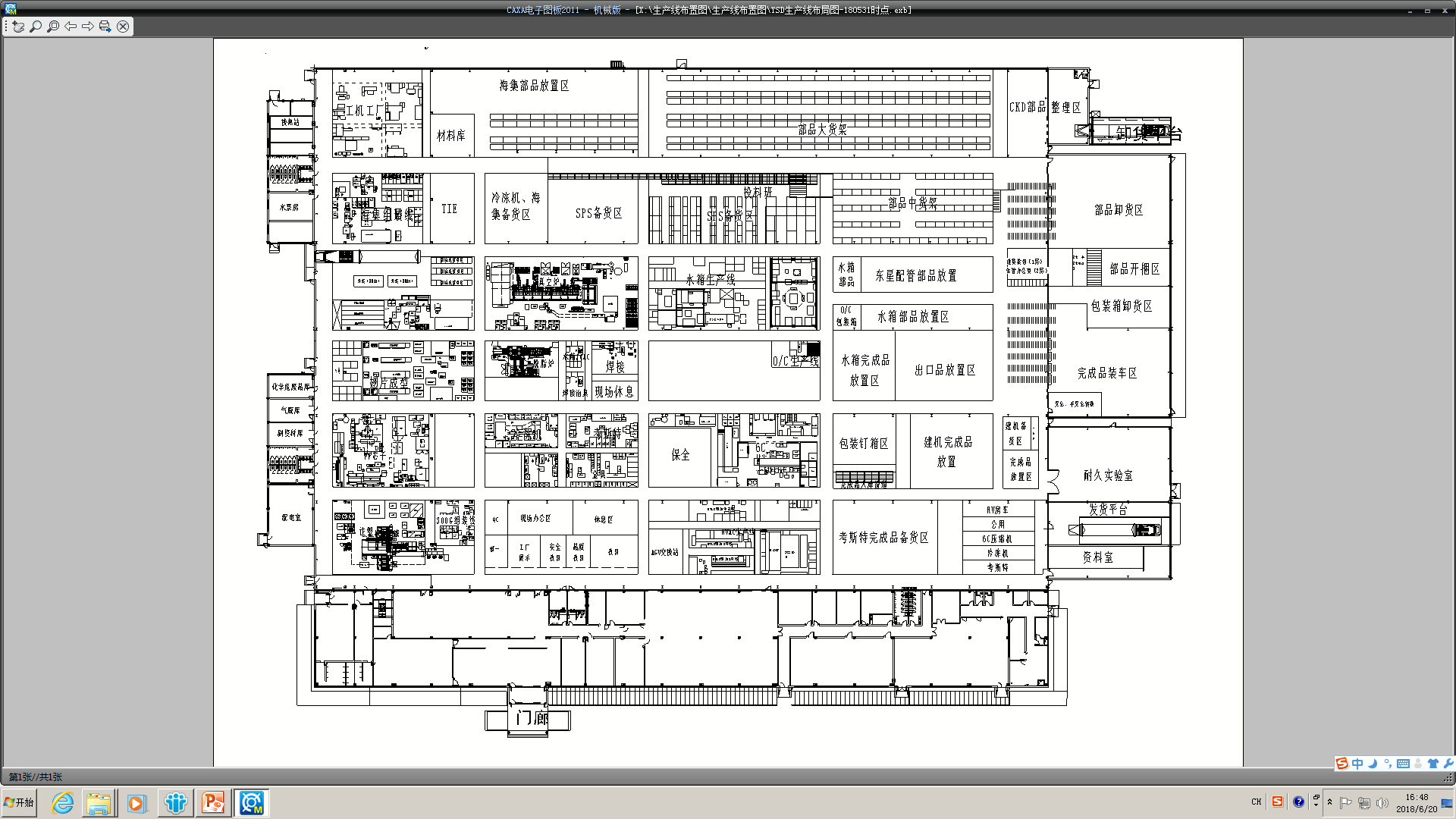 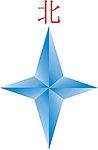 CIMC部品区
工機
Machine tool
部品倉庫
Parts Warehouse
生产线
production line
仓库面积
Warehouse area
部品倉庫
Parts Warehouse
SP部品准备
Part preparation
集装箱冷冻机
Container Freezer
部品Parts
将来用地
Future land area
ＶＢ炉
VB Furnace
发电机用水箱
Radiator for generator
冷凝器
Condenser
油冷器
Oil cooler
部品倉庫
Parts Warehouse
水箱CAC
Radiator CAC
O/C
制品Products
冷冻机
Freezer
考斯特
Coaster
朝会
PF蒸发器
PF Evaporator
6C压缩机
6C Comp
保全
金具
armour clamp
建机HVAC
集装箱区域
Container area

　出口制品
Export Products
休憩所
HVAC
Case Forming
朝会
成型機
Forming Machine
活動展示
office
★
现位置
Current location
8
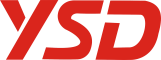 主要生产线 Main Lines
HVAC/暖风线
15万台/年
3千台/年
冷冻机线
HVAC/Heater               150 thousand set/Y
Freezer A/C                         3 thousand set/Y
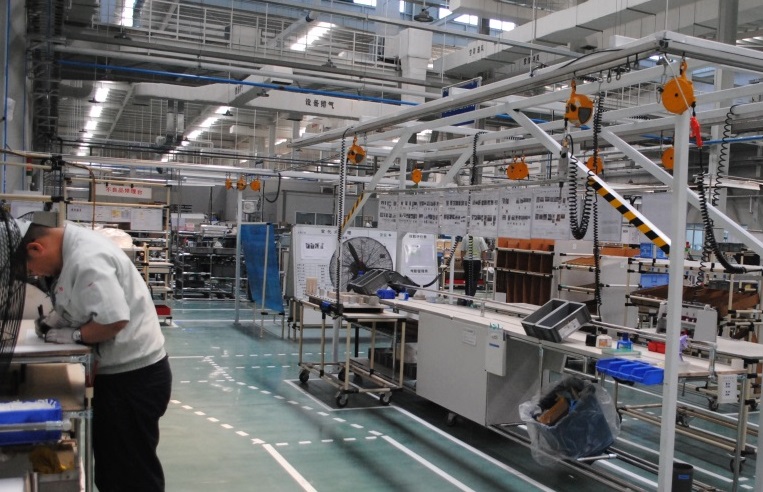 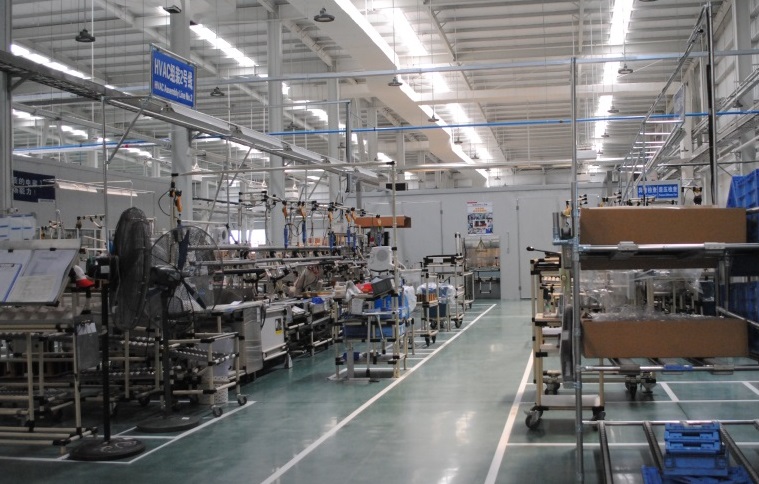 水箱线
1万台/年
热交换器线
5万台/年
Heat-exchanger  Line     50 thousand unit/Y
Radiator  Line                    10 thousand set/Y
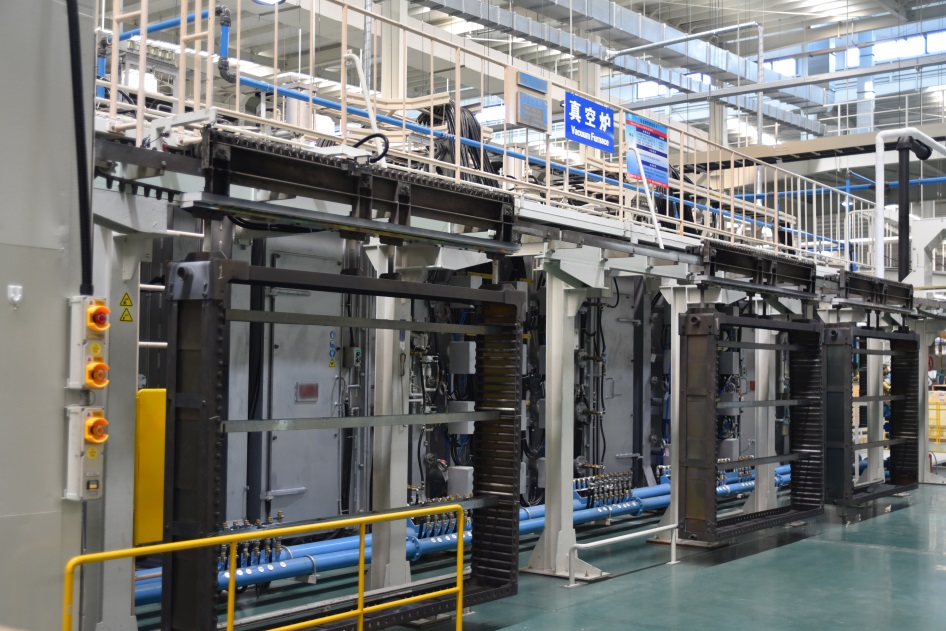 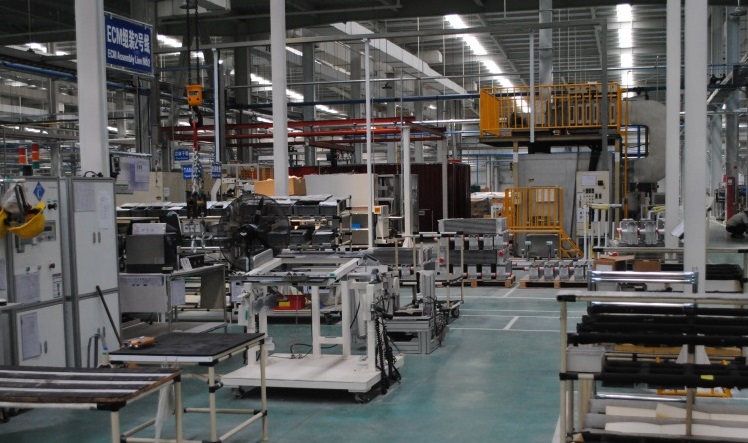 9
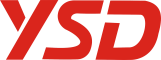 主要生产线 Main Lines
6C压缩机线
1万台/年
蒸发器/冷凝器组装线
1万台/年
Evap. / Cond. Line                   10 thousand set/Y
6C Comp. Assembling Line    10 thousand set/Y
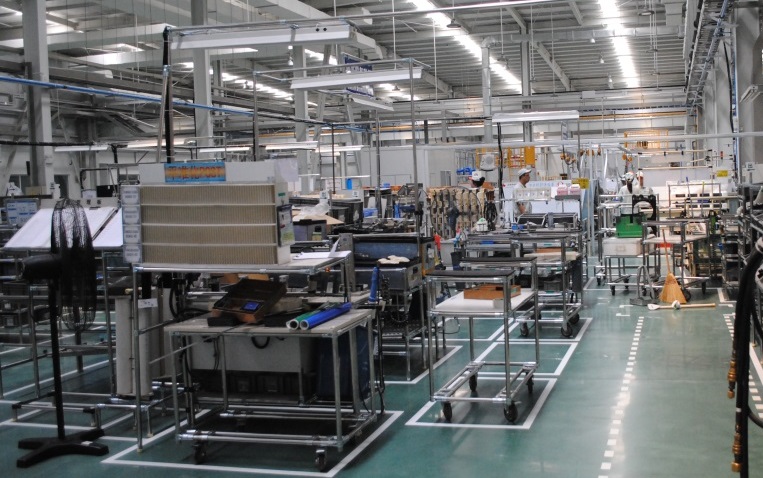 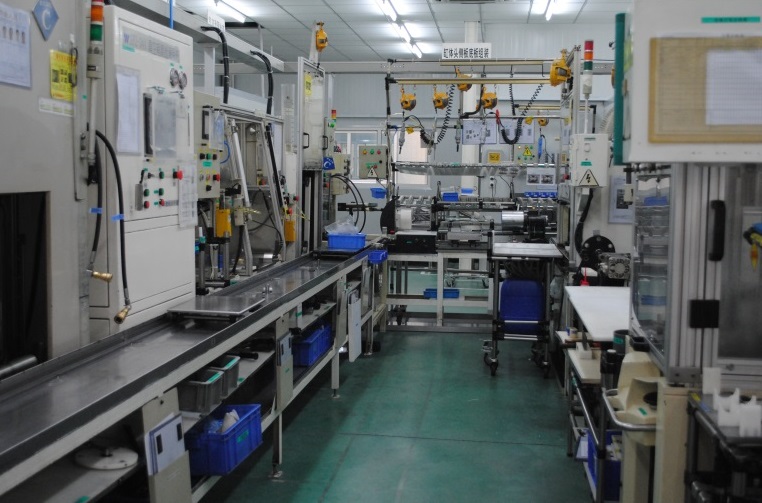 O/C线
30万台/年
RV 组装线
5千台/年
O/C Line                       300 thousand set/Y
RV  Line                       5 thousand set/Y
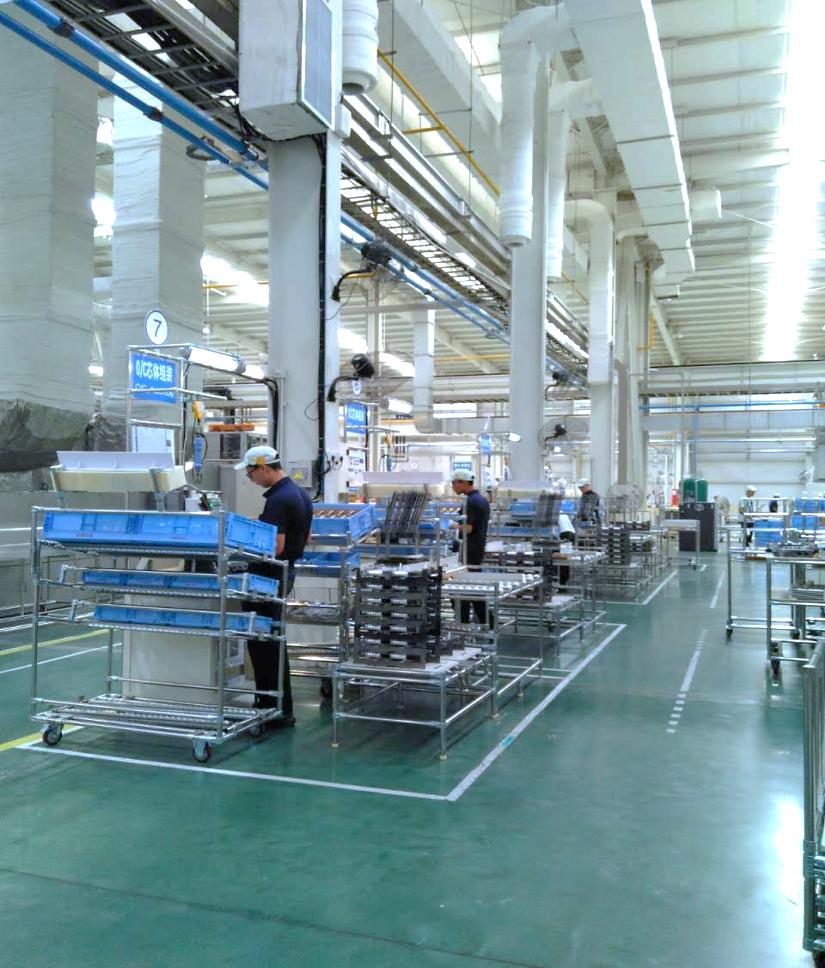 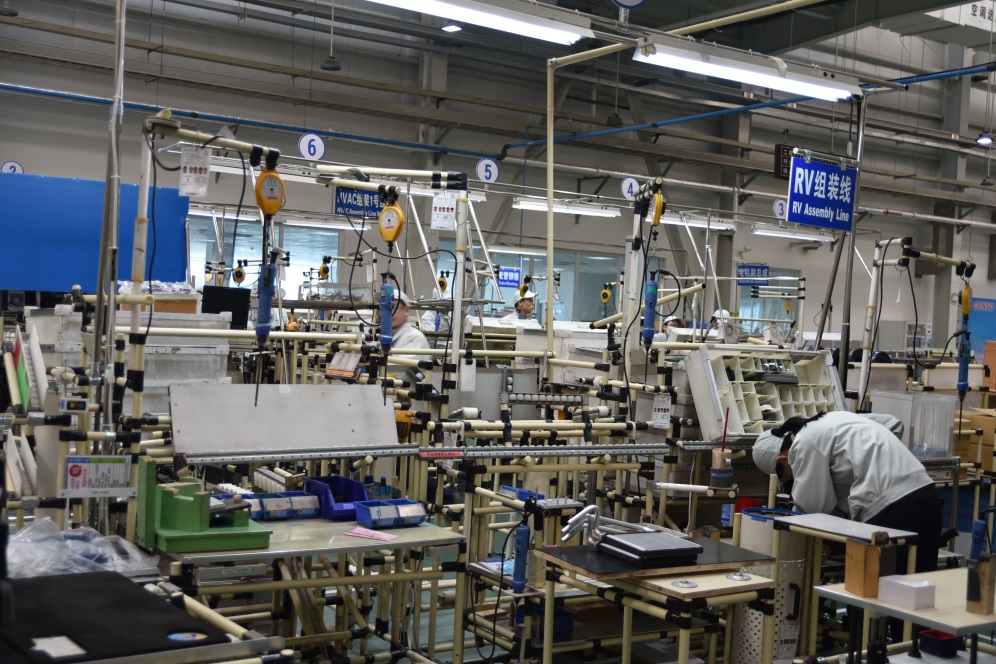 10
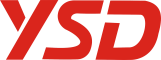 主要品保设备 Main QA Equipments
三坐标
电子显微镜
Ａ/Ｃ综合性能试验台
CMM
Electron microscope
A/C Comprehensive Performance Bench
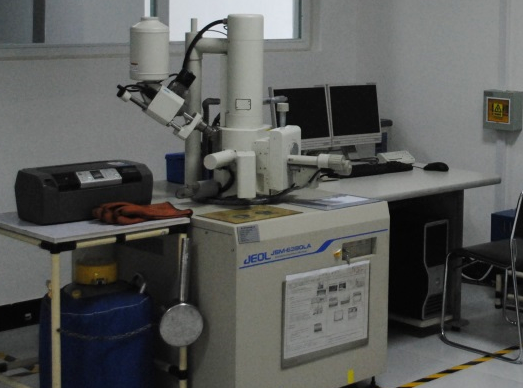 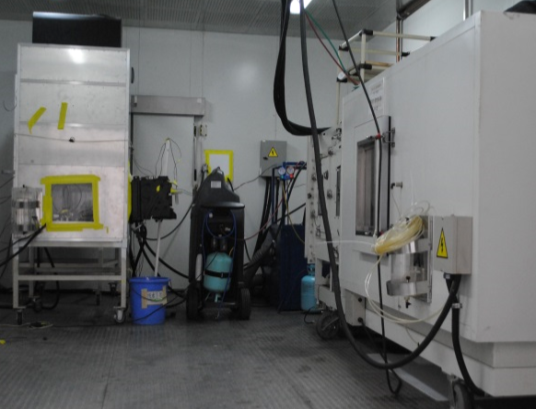 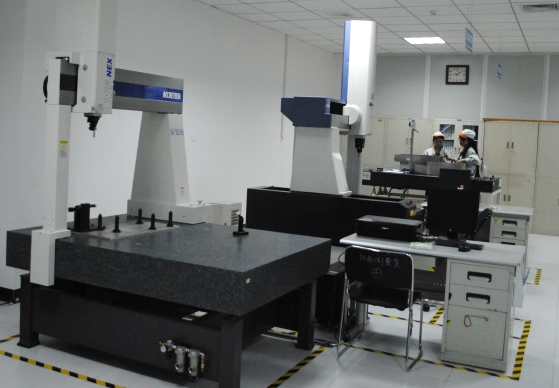 加压/冷热纵返试验机
恒温恒湿试验机
压缩机性能试验台
Pressure/Thermal shock bench
Comp. Performance   Bench
Constant temperature and humidity test machine
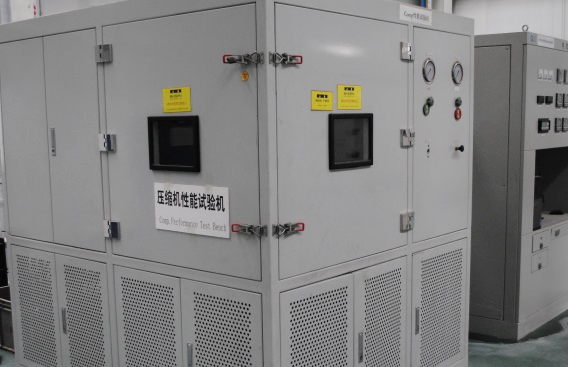 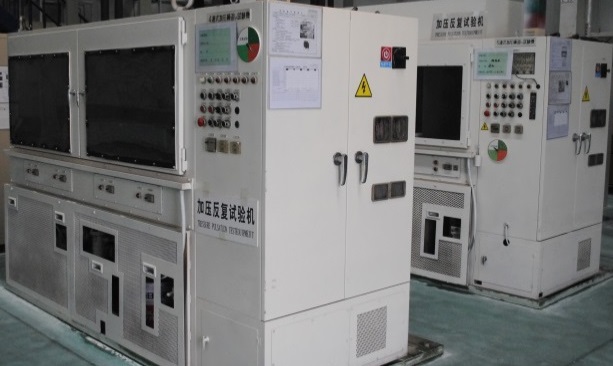 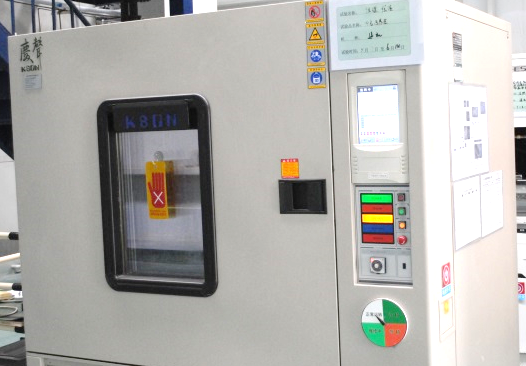 11
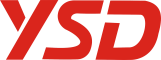 主要客户 Main Customers
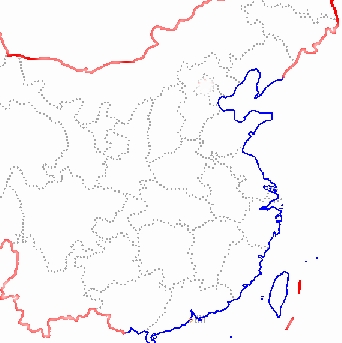 小松山推 Komatsu Shantui
小松(山东) 
Komatsu(Shan Dong)
山重建机 
Strong Construction Machinery
竹内(青岛)Takeuchi(Qingdao)
雷沃重工股份公司（LOVOL)
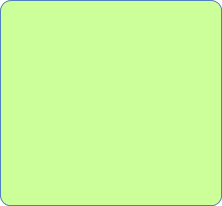 天津亚实动力（水箱）
Asia Power System (Tianjin) LTD（Radiator）
YSD
中联重科
（建机空调系统）
Zoomlion(HVAC)
卡特彼勒徐州
（建机空调系统）
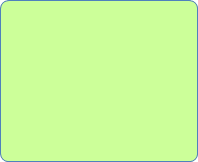 三一重机 Sany Heavy Mach.
卡特彼勒 Caterpillar
小松常州 Komatsu Changzhou
久保田建机 Kubota 
上海龙工Lngking
CXL(A/C)
四川一汽丰田
（压缩机、空调系统）
Perkins (Radiator)
无锡卡特铂金斯（水箱）
扬州杰信（巴士空调）
SFTM (comp. A/C)
YSD成都分公司
DENSO-Jiexin (bus A/C)
日立建机
（建机空调系统）
山河智能
（建机空调系统）
神钢建机
（建机空调系统）
久保田农机（苏州）
 Kubota  Agricultural machinery
中联农机（芜湖）
Zoomlion Agricultural machinery
洋马农机（无锡）
YANMAR Agricultural equipment
Hitachi(HVAC)
Sunward (HVAC)
Kobelco (HVAC)
广西柳工
（建机空调系统）
Guangxi Liugong (HVAC)
12
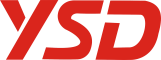 售后服务网络 After-sales service network
电装（中国）投资有限公司在全国认定相关空调维修的特约服务站130家，
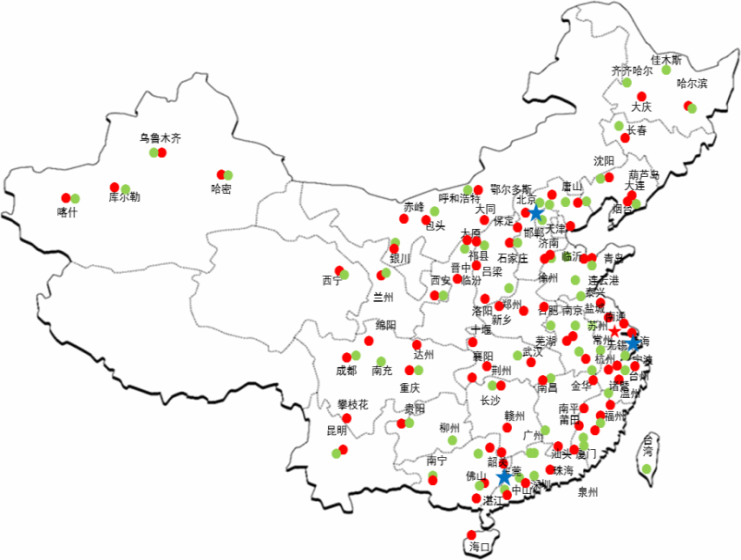 YSD通过电装投资公司，可对销售的产品实现较好的售后服务。
YSD offer excellent service via 130 special service stations designated by DICH.
各售后服务网点用熟练的技术、以最公正的
价格，向国内用户提供安全、安心、耐用的
产品及服务。
Special service stations provide best products and service through expert skill and fair price.
13
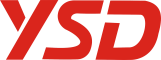 大事记 Milestones
产品相关
Product related
公司相关
Company related
年度
Year
1994
公司设立
YSD  established
SP蒸发器、SP、NCS冷凝器线建成投产
SP Evap.,SP,NCS Cond., line set up
1995
小型轿车、轻型客车空调全系统供货
A/C for cars, light buses supply start
SUV越野车空调全系统供货
ISO9002认证取得
ISO9002 Certificate obtained
A/C for SUV off-road vehicle supply start
1997
工程机械用空调全系统供货
1998
A/C for construction machinery start
PF蒸发器生产线建成投产
PF evap. line put into operation
ISO14001认证取得
1999
中级轿车空调全系统供货
A/C for compact car supply start
14
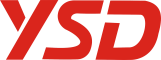 大事记 Milestones
产品相关
Product related
公司相关
Company related
年度
Year
ST蒸发器生产线建成投产
ST evap. line put into operation
2000
中型客车空调全系统供货
A/C for medium bus supply start
大型客车空调生产线建成投产
2001
A/C for large bus supply start
MS蒸发器生产线建成投产
2002
MS evap. line put into operation
2003
暖风生产线建成投产
Heater assembly line put into operation
TS16949通过认证
2004
TS16949 certificate obtained
冷冻机生产线建成投产
出资比例变更
2007
Contributive Proportion Change
A/C for freezer put into operation
15
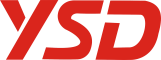 大事记 Milestones
公司相关
Company related
空调系统
A/C system
年度
Year
空调系统综合性能实验台投入使用
2010
A/C Comprehensive Performance Bench put into use
2011
发电机用水箱生产线建成投产
Radiator core line for Wuxi Perkins 
put into operation
公司分立(YSD/YST)
2012
The company split-up
2013
成都分工厂设立

Branch plant in Chengdu 
established
久保田农机A/C量产供货
2014
A/C for Kubota  Agricultural machinery mass production
新工厂建成投产
2016
美国房车用HVAC量产
RV HVAC for America  mass production
The new plant put into
 operation
O/C量产
IATF16949通过认证
2017
IATF16949 certificate obtained
O/C  mass production
卡特彼勒NGH量产
Caterpillar NGH series mass production
中联农机A/C量产供货
2018
A/C for Zoomlion  Agricultural machinery mass production
16
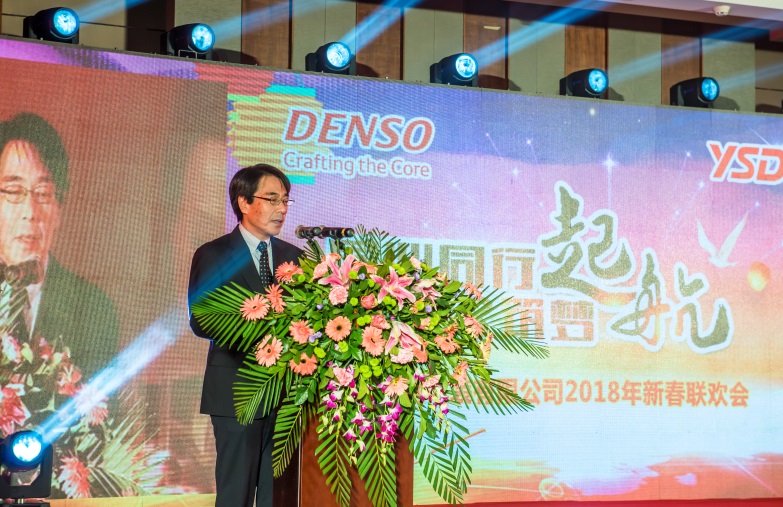 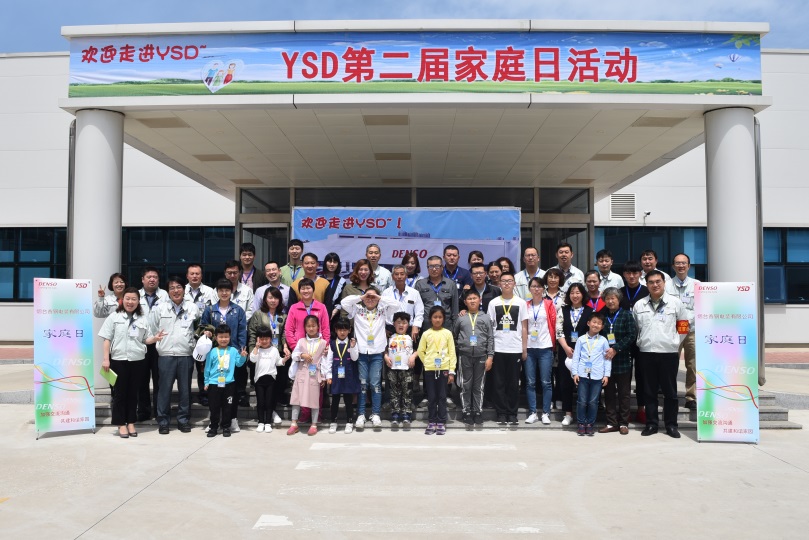 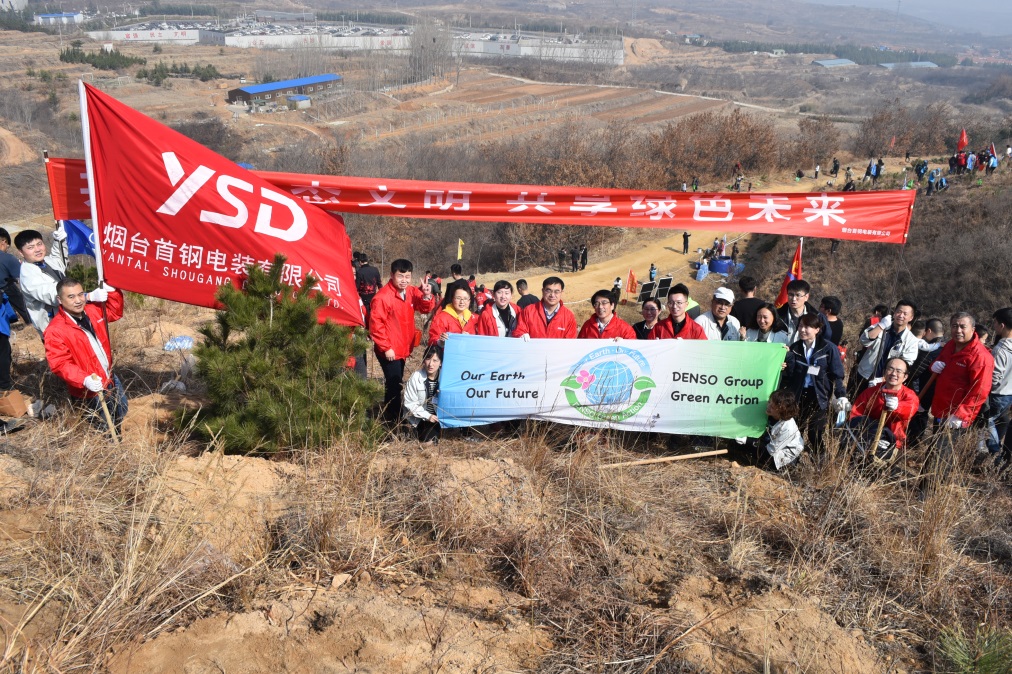 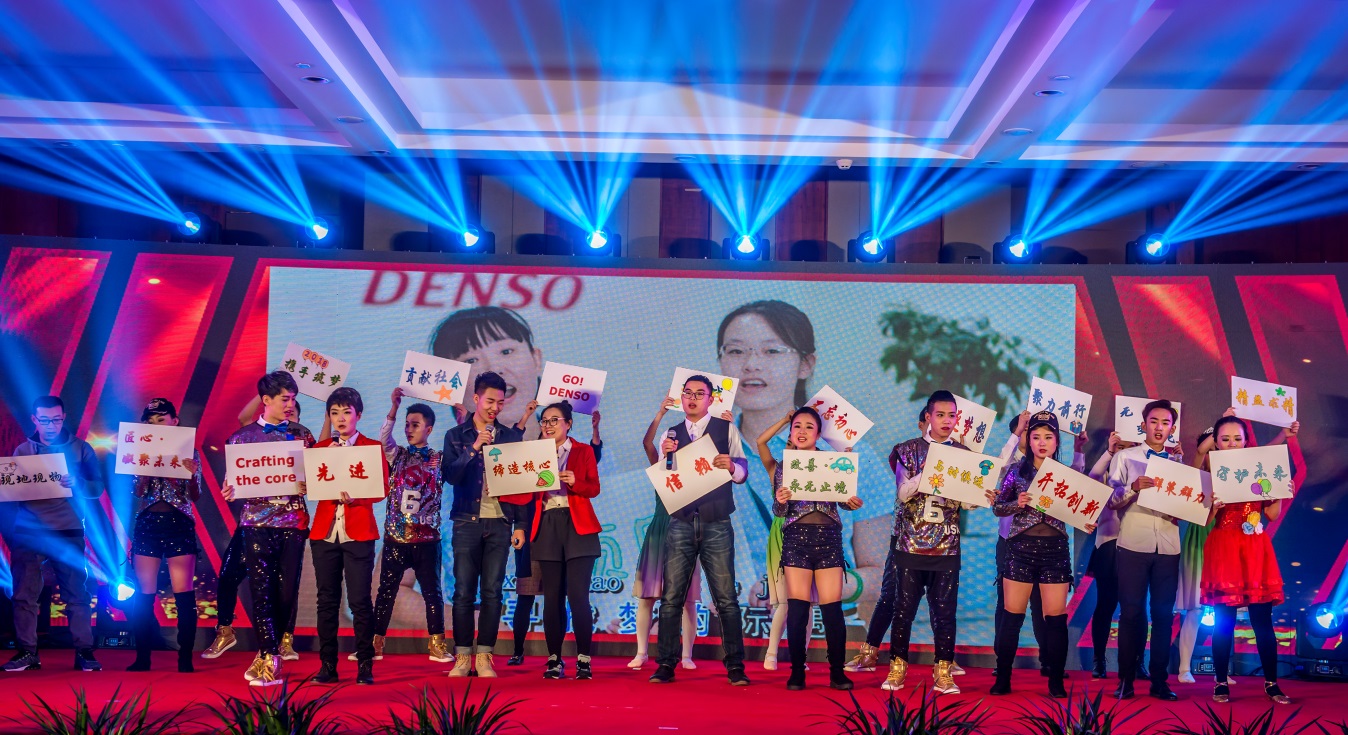 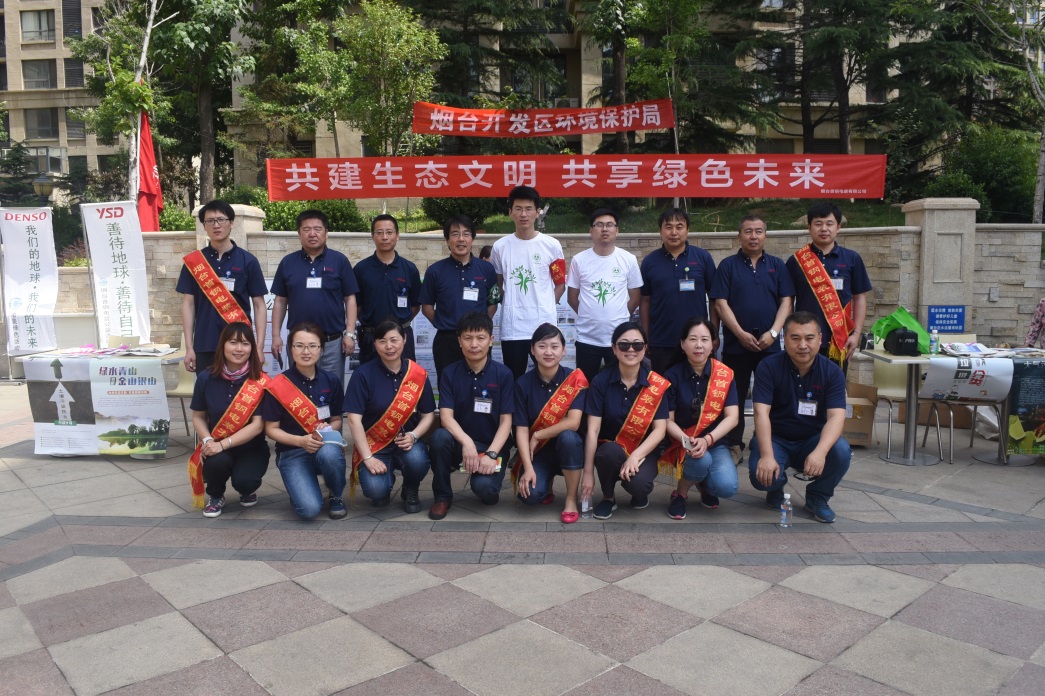 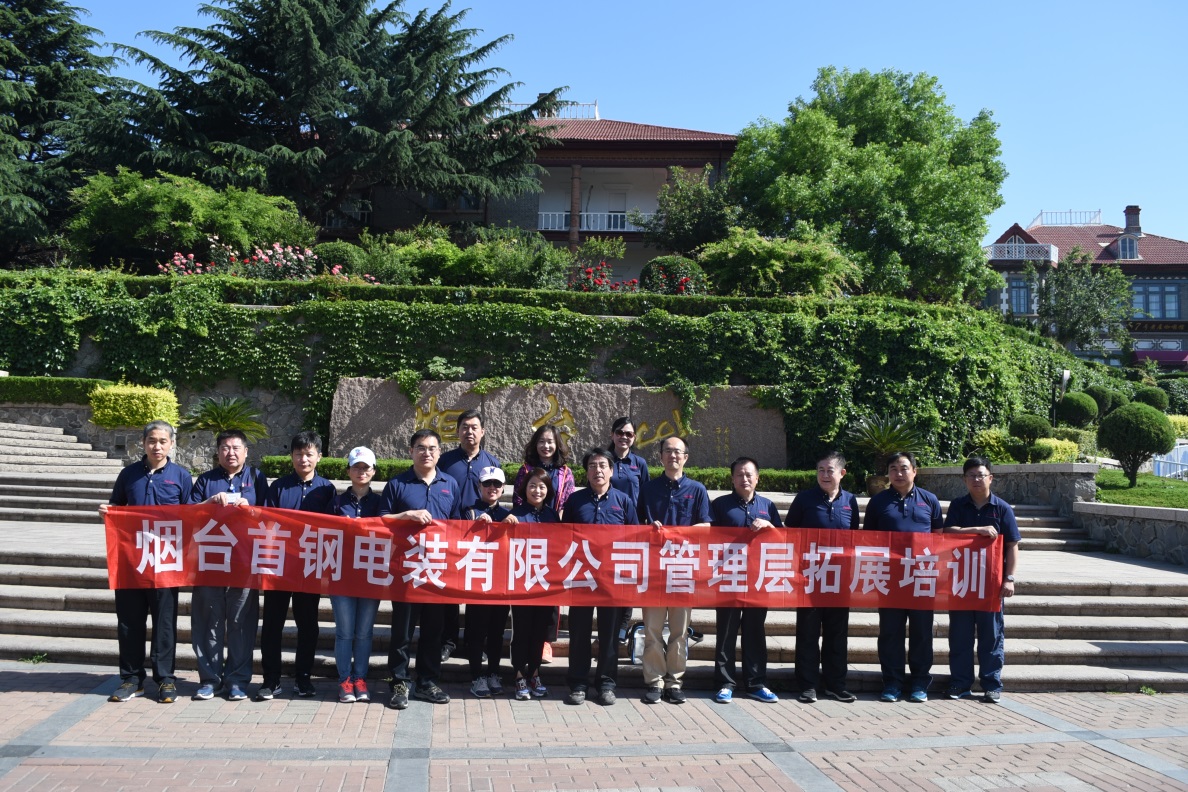 17
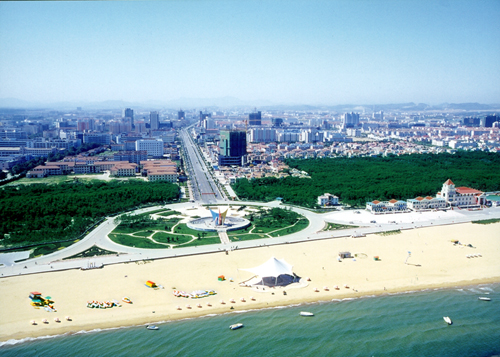 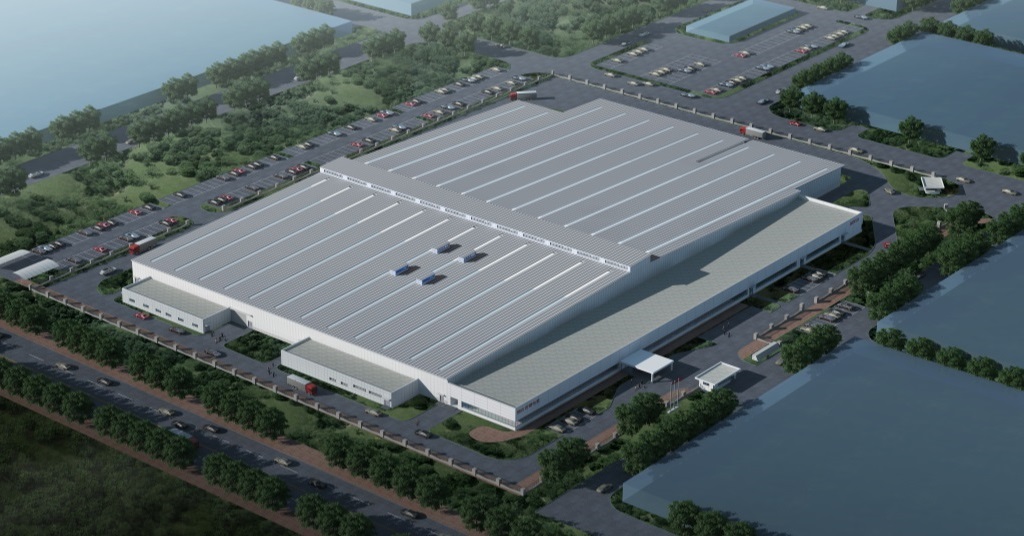 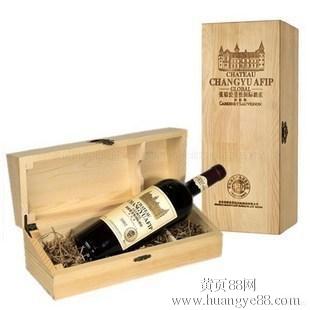 欢迎莅临
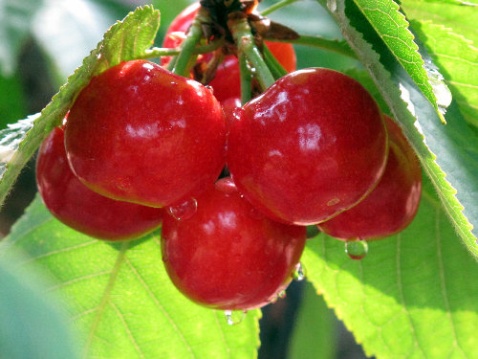 YSD
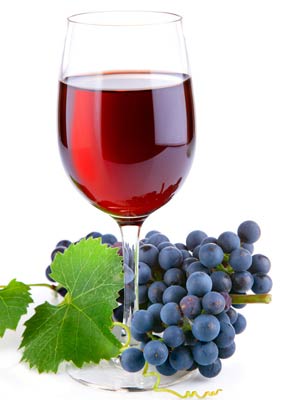 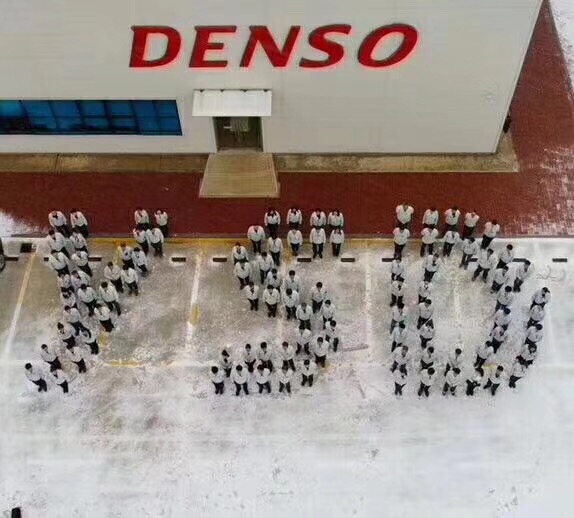 18
補助資料
19
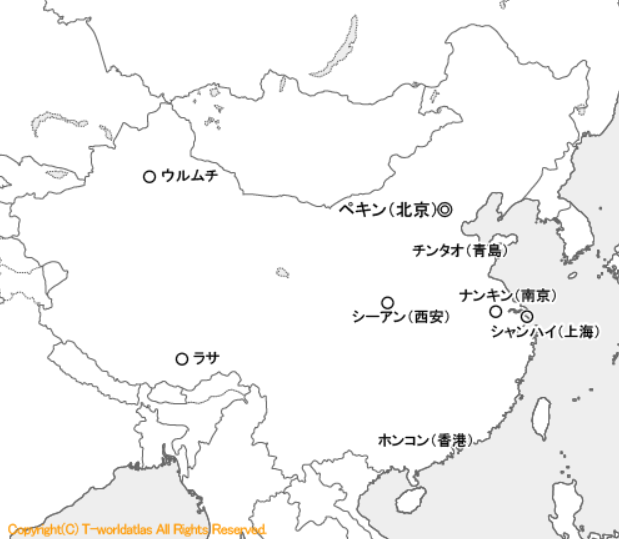 YSD(山东省烟台市经济技术开发区)
YSD(YanTai Eco.&Tec. Development Zone)
地理位置
Position
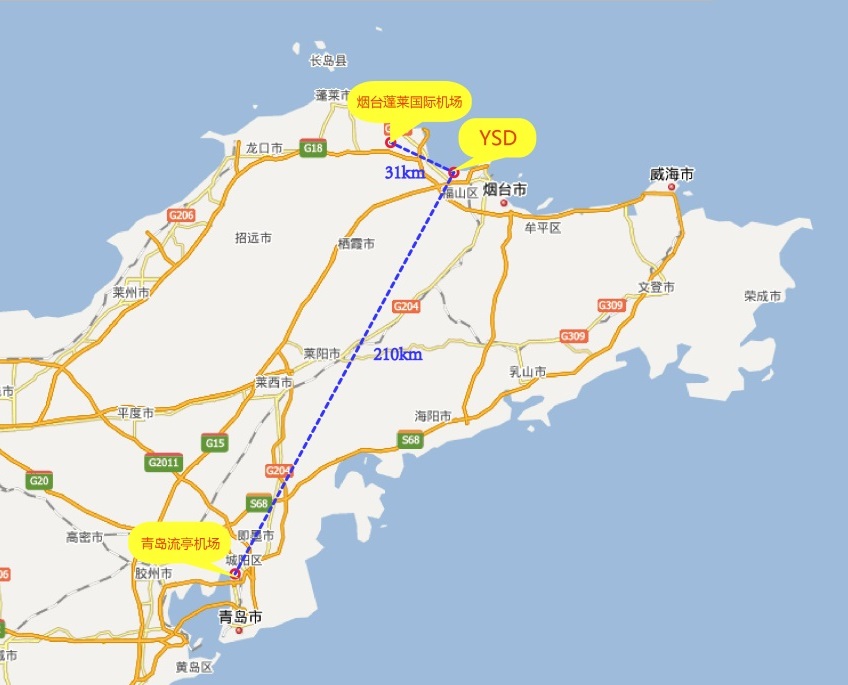 煙台空港
Yantai Airport
35km
210km
青島空港
Qingdao Air port
ACCESS：
・关西机场―烟台机场（2H）、烟台机场―YSD(40min）・中部机场―烟台机场（2.2H）、烟台机场―YSD(40min)
・中部机场―青岛机场（2.2H）、青岛机场―YSD(2.5H）
     ※烟台机场航班为每周3班。3 Flight  one week in Yantai airpot
・位置(北纬)：36-38° (和福岛，新泻的纬度基本相同)
     Position(North Latitude ): 36-38°(same as Fukushima and Niigata
・烟台市面积：13,746km2　 (大约是东京的6倍)
      Area OF Yantai: 13,746km2 (About 6times of  Tokyo)
・人口：697万人 (山东省第6　第1是临沂市 (1006万人)
   Population:697million (6th city of Shandong province  The 1st city is Linyi that the population is 1006 million)
・特产:苹果,枣,樱桃,红酒・・・
   Specialty: Apple, Chinese date, Cherry and wine
20
[Speaker Notes: 現在の中国のコンプレッサの生産拠点は、TACKと煙台首鋼電装（YSD）があります。
TACKのお客様の車両メーカ３社はこのロケーションにあり、夫々デンソーさんを経由して
納入しておりますが、実際の物流ルートは、

広州トヨタは、広州電装がこの地区に複数の仕入先をもっており広州電装便によるミルクランで引き取りとなっています。]
10
7
ＹＳＤ（开发区）周边知名外资企业MAP
8
1
9
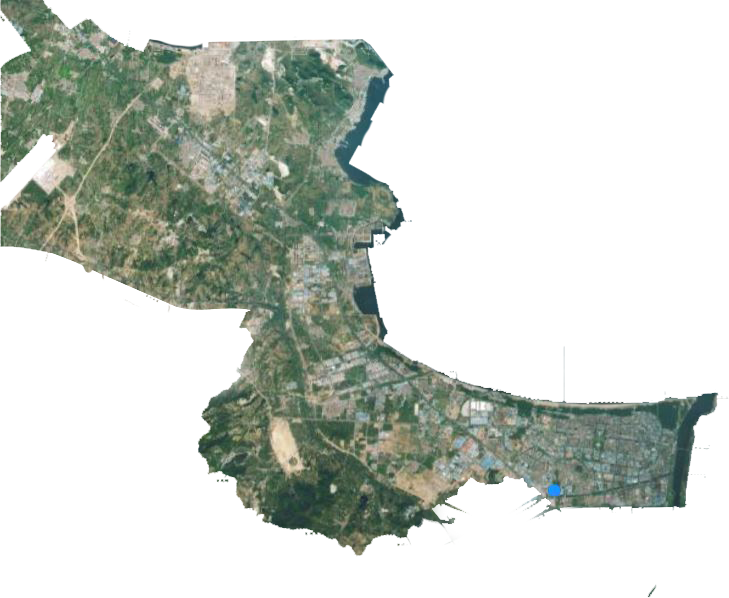 ⑴烟台首钢丰田工业空调压缩机有限公司YST
⑵烟台首钢磁性材料有限公司YSM
⑶上海通用东岳汽车有限公司GM
⑷Delphi柴油系统有限公司SDAC
⑸Valeo冷却系统有限公司
⑹Behr烟台
⑺Visteon烟台延峰伟世通汽车饰件系统有限公司
⑻烟台超力高科汽车部件有限公司
⑼烟台现代汽车研发中心
2
3
4
5
6
16
11
12
13
14
⑽大丰工业烟台有限公司
⑾烟台矢崎汽车配件有限公司
⑿烟台永旺梦乐城(中国)
⒀LG乐金显示（烟台）有限公司
⒁万华化学工业园
⒂富士康（烟台）科技工业园
⒃POSCO浦项（烟台）汽车配件有限公司
15
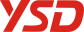 21
2
3
4
5
6
7
8
1
8
3
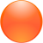 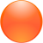 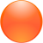 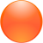 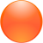 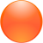 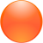 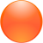 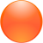 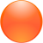 5
6
4
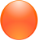 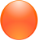 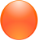 北京・天津市
・
9
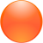 11
12
13
15
14
17
16
18
19
21
20
23
24
2
3
1
5
4
6
7
8
9
10
24
21
22
16
18
15
23
20
14
10
11
12
13
5
5
1
2
3
6
7
8
9
4
22
25
25
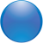 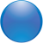 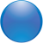 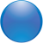 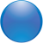 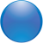 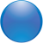 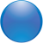 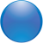 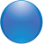 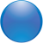 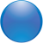 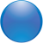 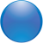 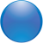 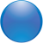 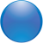 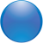 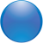 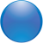 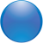 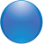 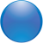 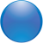 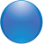 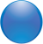 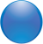 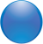 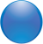 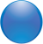 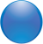 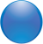 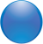 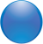 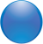 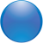 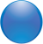 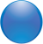 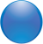 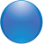 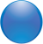 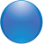 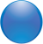 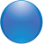 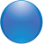 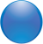 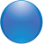 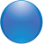 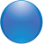 ・
1
7
2
9
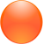 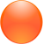 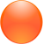 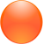 台湾
・
19
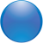 17
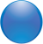 ・・・生産会社
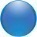 1
1
・・・統括・販売会社
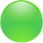 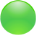 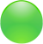 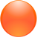 ・・・ソフトウェア会社
中国拠点展開状況
<統括・販売会社；２社>
<生産会社；２５社>
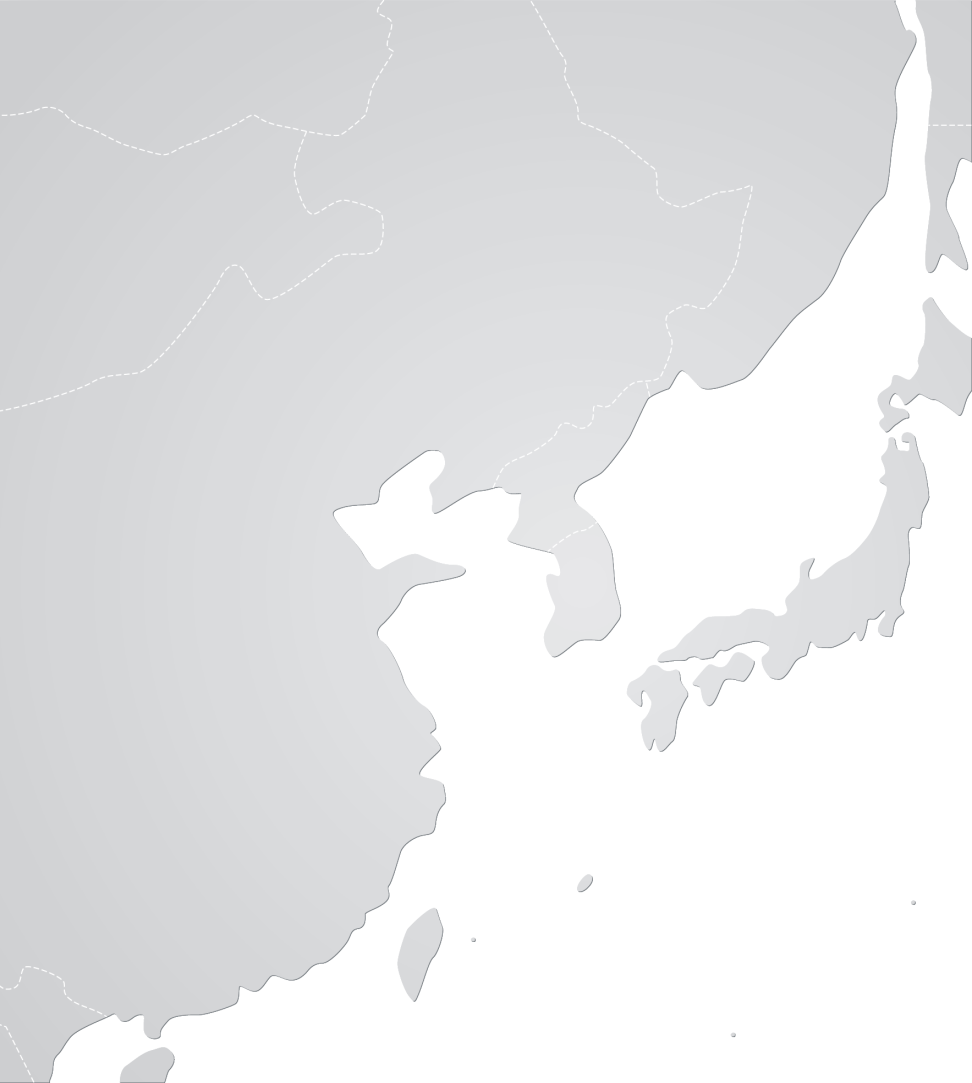 天津富奥電装空調有限公司
長春分公司
江蘇省
<ｿﾌﾄｳｪｱ会社；１社>
重慶市
広東省
22
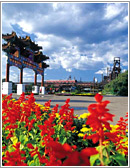 首钢集团概要
公司名称：首钢集团 

公司地址：北京市·石景山区 石景山路68号（总部） 

成立時間：1919年

社員総数：80,000人（2016年末）

売上高：    285億ドル（2017年）

董事長：   靳伟

総経理：   張功焰 

製品：      主力製品（鋼材）  9社
                非鋼製品           10社       

国際地位：世界500强第489位（2016年）
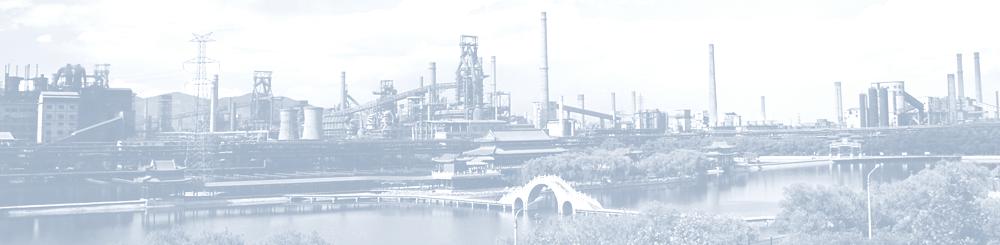 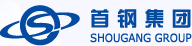 23
首鋼総会社産業分布図
主産業（鉄鋼）
他の産業（非鉄鋼）
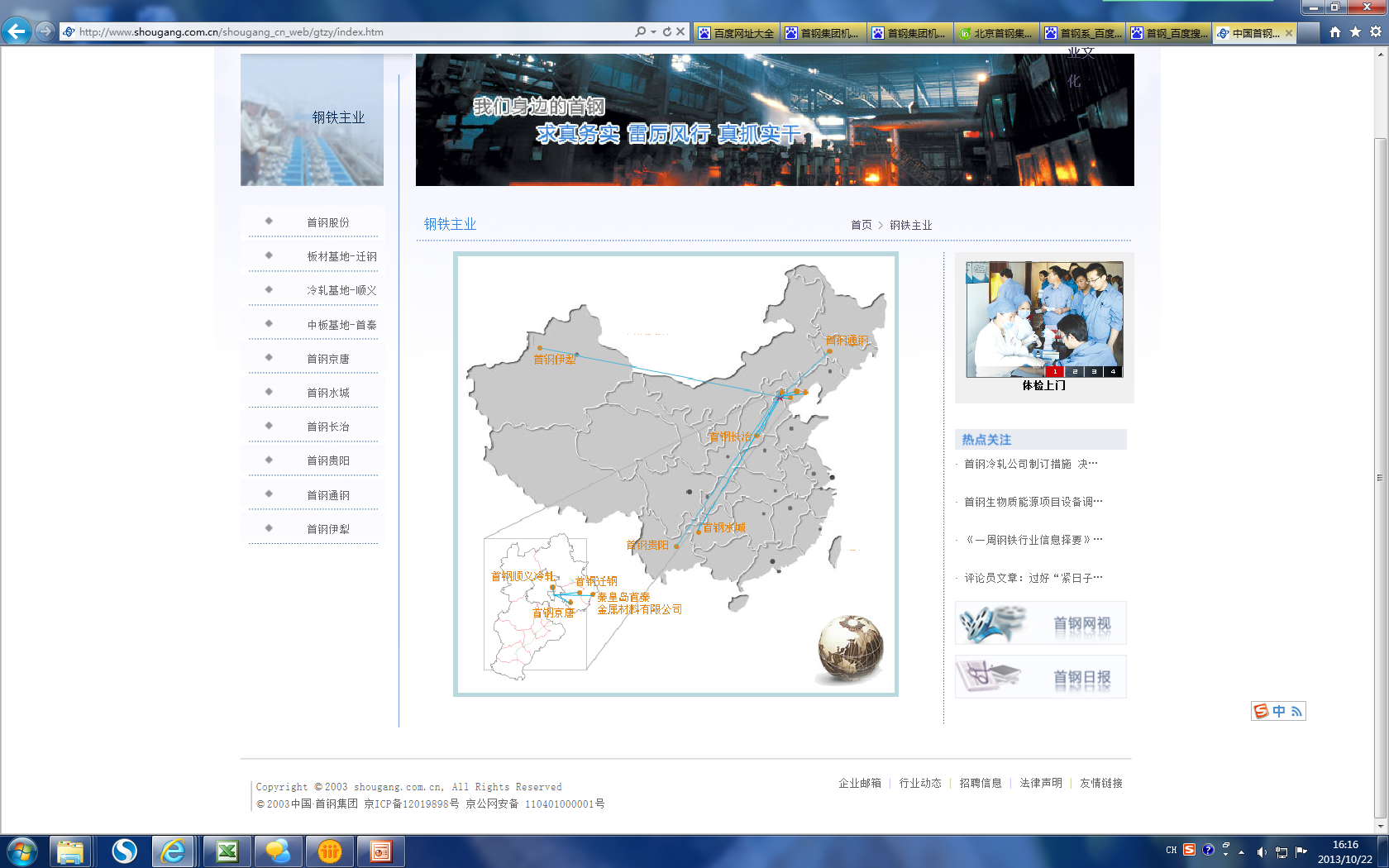 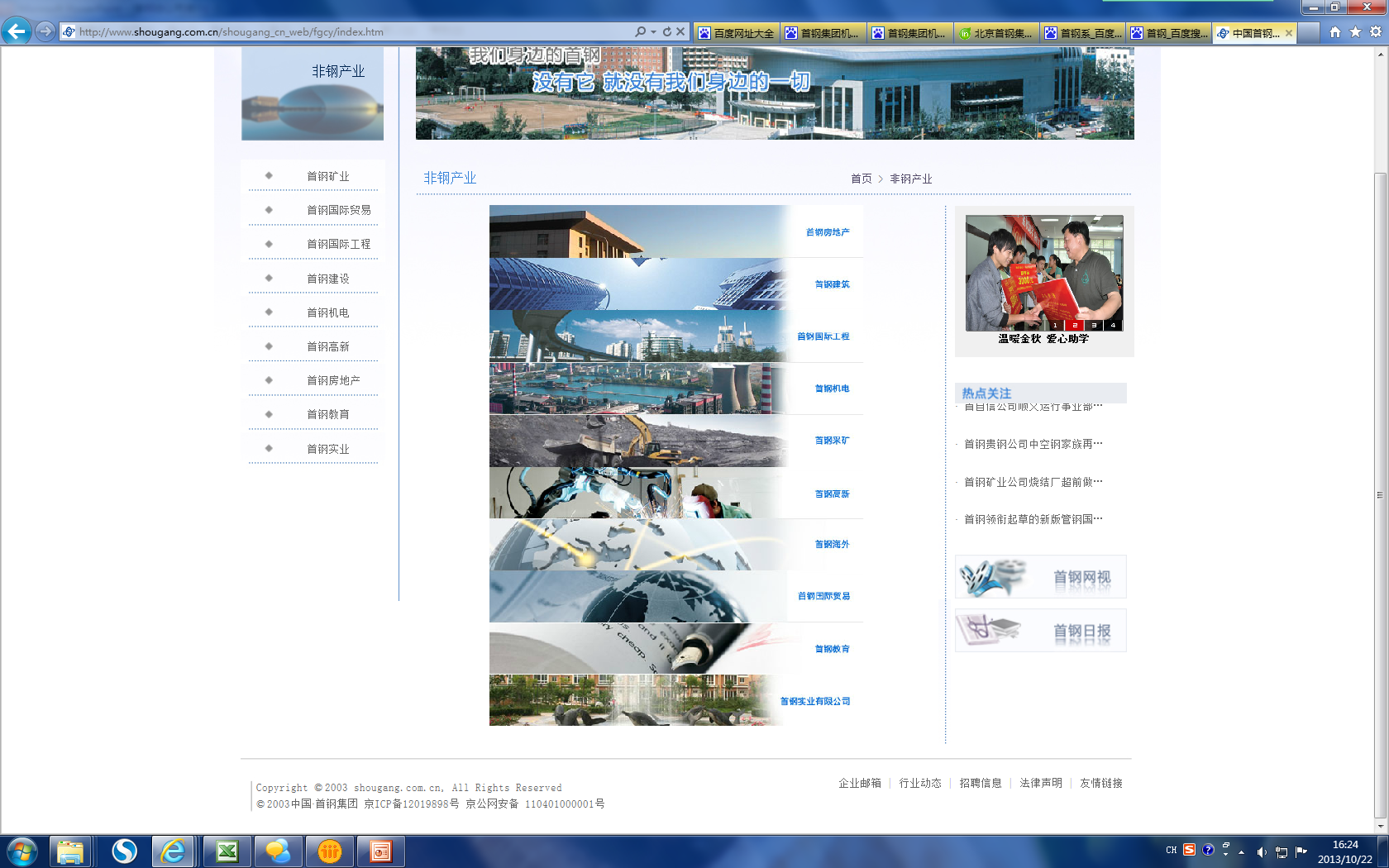 ·首鋼不動産
·首鋼建築
·首鋼通鋼
·首鋼国際工程
·首鋼伊犁
·首鋼機電
·首鋼長治
·首鋼採掘
·首鋼水城
·首鋼ハイテク
·首鋼貴陽
·首鋼海外
·首鋼順義冷軋
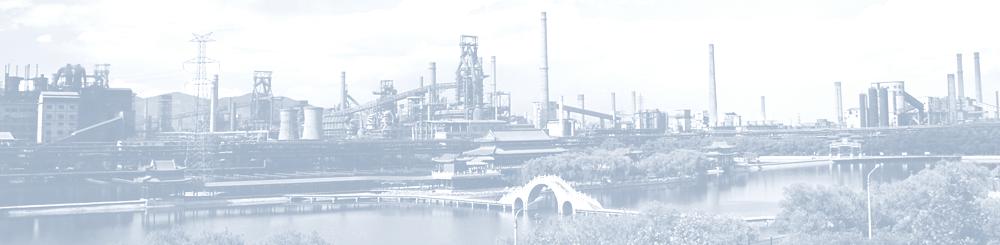 ·首鋼国際貿易
·首鋼遷鋼
·首鋼教育
·秦皇島首秦金属材料有限会社
·首鋼実業会社
·首鋼京唐
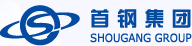 煙台首鋼東星グループ有限会社
・林　董事長
・売上（連結会社（YSD/T対象外））:
  22.5億元（17年)
・従業員（連結会社（YSD/T対象外））: 
  約3380名
組織構成
合弁企業
直属企業
煙台首鋼東星物流有限会社
煙台開発区首鋼教育センター有限会社
北京設備検査修理支会社
開発区長江コミュニテイ病院
煙台首鋼東星不動産管理有限会社
宏达経済貿易有限会社
煙台首鋼東星計量理化検測有限会社
煙台首鋼東星機電研究所有限会社
電気設備有限会社
不動産開発建築有限会社
東星結晶機有限会社
鍍金塗装支会社
プレス器械有限会社
精密機械支会社
部品製造部
東星福莱山ハイテク産業有限会社
煙台開発区東星工業責任有限会社
煙台首鋼東星大韓粉末冶金有限会社
煙台東星空調管路有限会社
煙台首鋼磁性材料株式有限会社
煙台首鋼豊田工業空調圧縮機有限会社
煙台首鋼電装有限会社
25